Satellite Analysis Branch Proving Ground Activities

 May 2015 Flooding Event over Central Plains
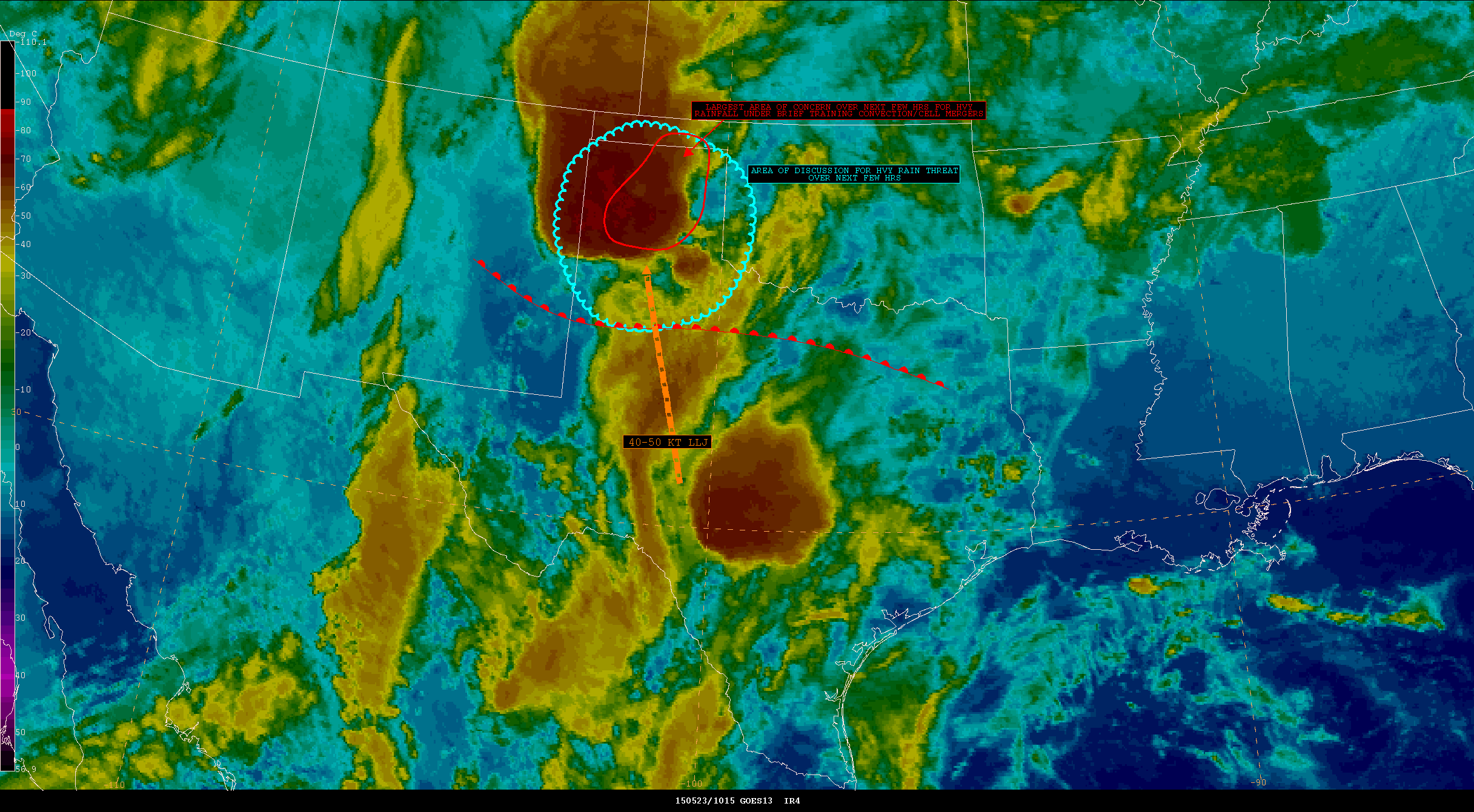 NOAA Satellite Proving Ground/User-Readiness Meeting
June 15-19, 2015
Jamie Kibler
Satellite Focal Point of the Satellite Analysis Branch
User Service Lead 
Volcanic Ash Operations Manager
NESDIS/OSPO/SPSD/Satellite Analysis Branch
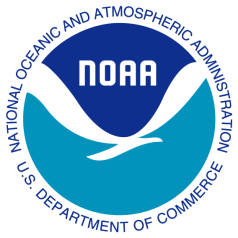 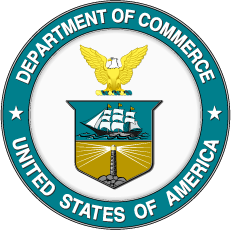 Satellite Analysis Branch Proving Ground Activities
Introduce and train SAB analyst on experimental satellite imagery and products in relation to SAB programs.  

Use experimental imagery and products in operations

Evaluate and provide feedback to Satellite Liaison.

Provide insight of how to use imagery and products in satellite operations to various groups.
Precipitation Program
NWS Field Support (including PR and HI)
Satellite Messages and annotated graphics
12 Planet Chat (NESDIS) 
NWS CHAT (nesdissatelliteprecip)

Weather Prediction Center (WPC) briefings
Coordination with MetWatch Desk on heavy rain events.
Precipitation Program
GOES-R Convective Initiation Algorithm
Used in operations as tool to see convection developing upstream before the larger event has started.

  Provides the satellite analyst an idea what is likely to initiate in the particular region they are monitoring.
Precipitation Program
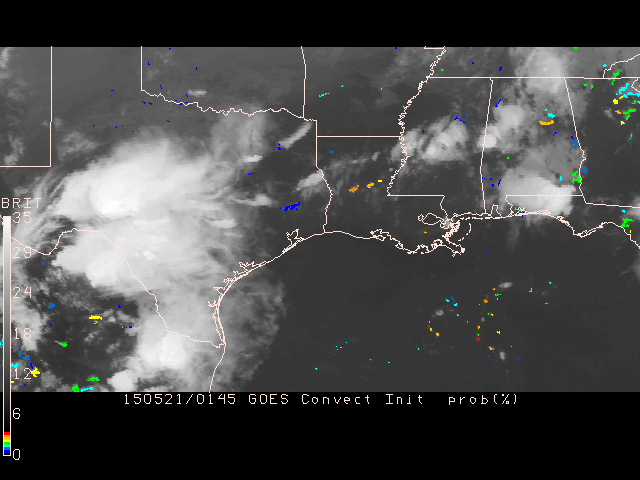 SATELLITE PRECIPITATION ESTIMATES..DATE/TIME 05/21/15 0608ZSATELLITE ANALYSIS BRANCH/NESDIS---NPPU---TEL.301-683-1404LATEST DATA USED: GOES-13 0545Z HEEPS.LOCATION...CENT/S CENT TEXAS....ATTN WFOS...HGX...FWD...EWX...ATTN RFCS...WGRFC....EVENT...UPDATE TO PREVIOUS SPE FOR ONGOING HVY RAINS..SHORT TERM OUTLOOK VALID 0620Z-0920Z...MEDIUM CONFIDENCE FACTORIN SHORT TERM OUTLOOK...CONVECTION SHOULD SLOWLY CONTINUE TO MOVE TO THE SE INTO MOIST/UNSTABLE ENVIRONMENT DUE TO CONTINUED CONVERGENCE FROM FRNTL BNDRY AND FORCING FOR ASCENT ASSCD WITH S/WV IMPULSE IN SUBTROPICAL STREAM. THE POSSIBILITY FOR BACKBUILDING CONVECTION REMAINS OVER THE AREA REFLECTED BY THICKNESS DIFFLUENCE SEEN IN SPC MESOANALYSIS. WEAK LOW LVL INFLOW APPEARS TO BE A LIMITING FACTOR FOR WIDESPREAD HVY RAIN THREAT...BUT AREAS UNDER SLOWLY PROPAGATING OR REPEAT CONVECTION COULD SEE RAINFALL RATES APPROACH 2.0"/HR AND EVEN EXCEED THAT WITH ANOMALOUSLY HIGH MOISTURE IN PLACE. WILL ALSO NEED TO MONITOR THE WRN EDGE OF THE MCS INVOF DRT WHERE CONVECTION IS JUST BEGINNING TO FIRE AND DEVELOP. EXPERIMENTAL GOES CONVECTIVE INITIATION PRODUCT INDICATES POSSIBILITY FOR SOME BACKBUILDING WITH MORE CONVECTION POSSIBLE TO DEVELOP ACROSS THE TX/MEXICO BORDER AND PROPAGATE ESE...AND THIS CERTAINLY SEEMS PLAUSIBLE WITH THICKNESS DIFFLUENCE ALOFT AND WEAK STEERING FLOW.
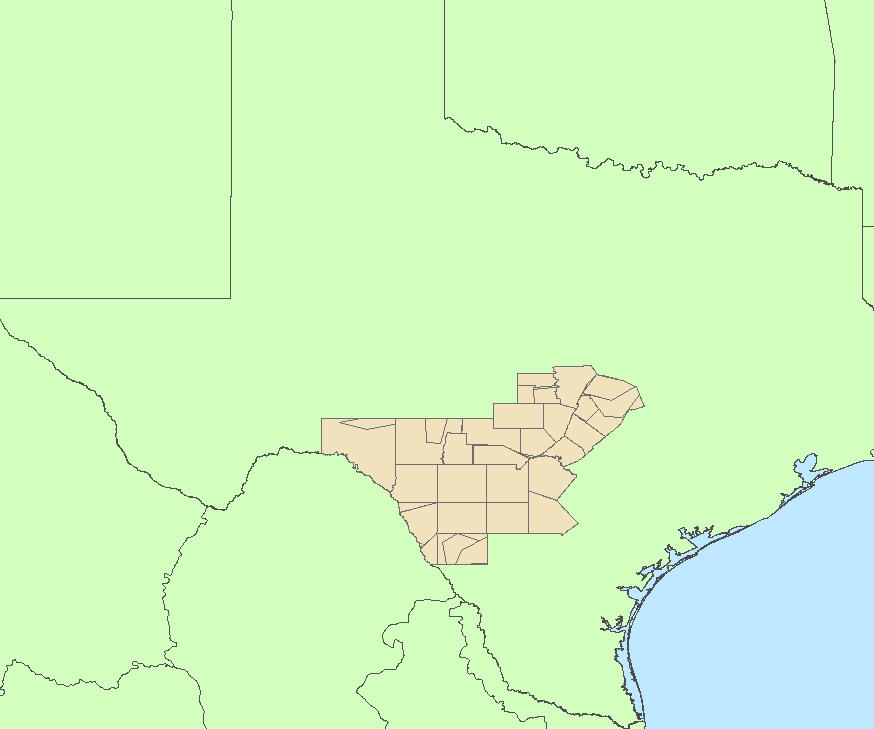 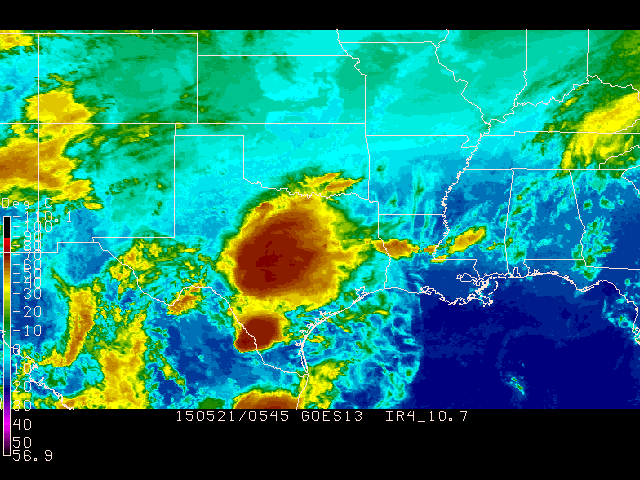 Flash Flood Warnings issued by EWX
Precipitation Program
ZCZC NFDSPENES ALLSPENESTXZ000-.SATELLITE PRECIPITATION ESTIMATES..DATE/TIME 05/25/15 0732ZSATELLITE ANALYSIS BRANCH/NESDIS---NPPU---TEL.301-683-1404LATEST DATA USED: GOES-13 0715Z GOES-14 0729Z WARREN.LOCATION...W AND CENTRAL TEXAS....ATTN WFOS...FWD...EWX...SJT...MAF...ATTN RFCS...WGRFC....EVENT...SATELLITE FEATURES WITH UL VORT EJECTING OUT OF SW US DEVELOPING CONVECTION OVER THE NEXT SEVERAL HRS ACROSS WRN TX.SATELLITE ANALYSIS AND TRENDS...FIRST PIECE OF ENERGY HAS ALREADY EJECTED OUT OVER WRN TX FROM STRONG JET SITUATED OVER NRN OLD MEXICO...BUT STRONG CAP HAS ONLY DECREASED SLIGHTLY. BULK OF UL ENERGY ASSOCIATED WITH NEXT POTENT AND COMPACT VORT IS PREPARING TO LIFT INTO W TX AS IT NEAR BIF. RECENT STLT IMAGERY SHOWS BAROCLINIC LEAF CLOUD SIGNATURE DEVELOPING OUT AHEAD...AN INDICATION THAT FRONTOGENEICAL FORCING IS INCREASING ACROSS THE AREA.  EXPERIMENTAL GOES CONVECTIVE INITIATION PRODUCT IS GRADUALLY SHOWING SIGNS OF A CU FIELD DEVELOPING ALONG THE SERN EDGE OF BAROCLINIC LEAF SIGNATURE ROUGHLY BTWN FST AND MAF. GOES SOUNDER REVEALS RAPIDLY RETURNING CAPE VALUES AND LLVL MOISTURE SURGING NW ALONG RIO GRANDE AIDED BY 30+KT S/SERLY 850 MB WINDS.
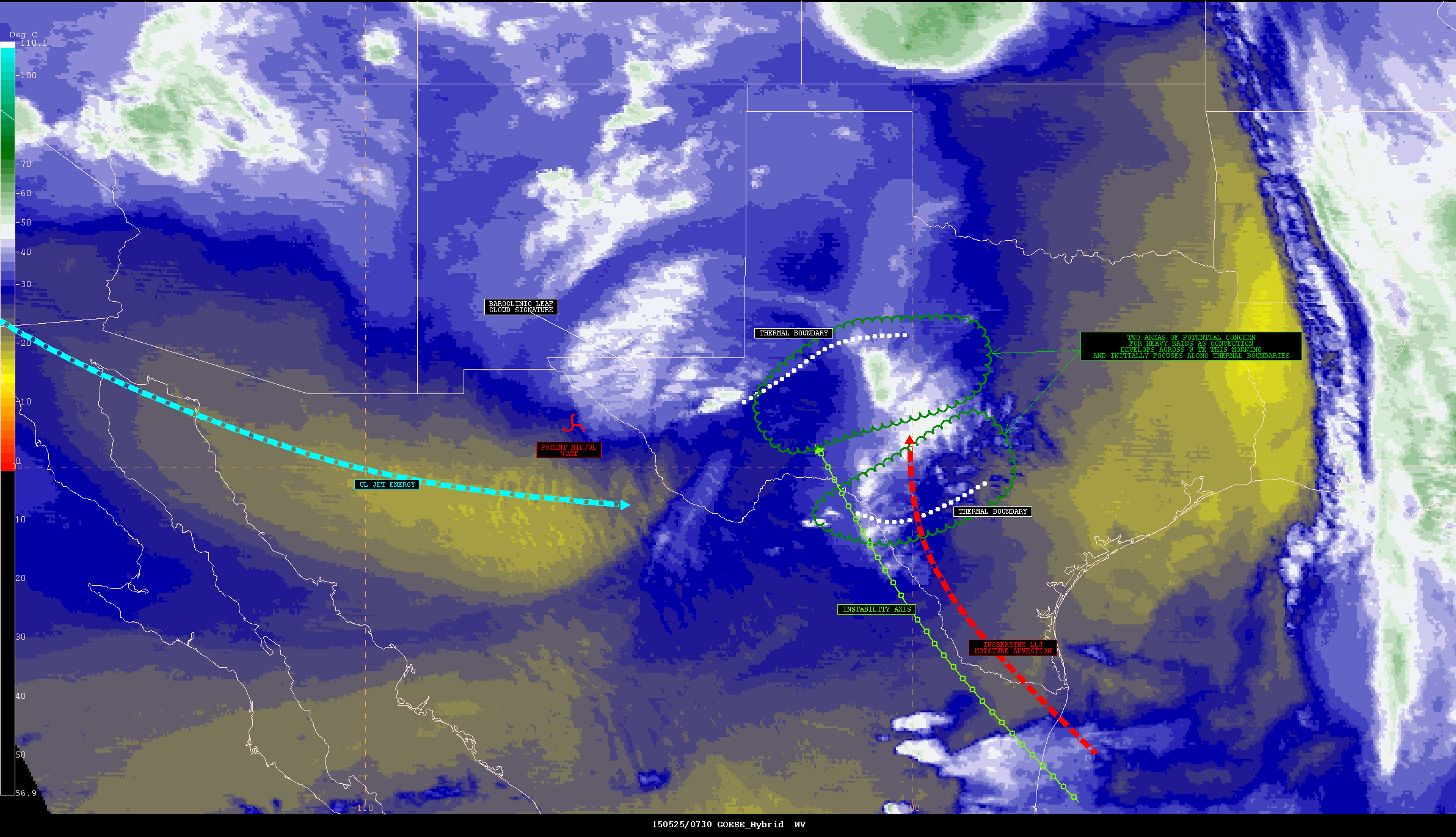 CU field building with increase in CI seen.  Convection then builds along thermal boundary with flooding in west and central Texas
Precipitation Program
GLD-360 Lightning Density Product
Can provide insight to the satellite analyst that the event is transitioning to a more stratiform precipitation event.

 An increase in lightning intensity may suggest an increase in activity, better organization of an event and an increase of rainfall rates.
Precipitation Program
ZCZC NFDSPENES ALLSPENESMOZ000-ARZ000-OKZ000-KSZ000-.SATELLITE PRECIPITATION ESTIMATES..DATE/TIME 05/24/15 0511ZSATELLITE ANALYSIS BRANCH/NESDIS---NPPU---TEL.301-683-1404LATEST DATA USED: GOES-13 0500Z WARREN.LOCATION...MISSOURI...ARKANSAS...OKLAHOMA...KANSAS....ATTN WFOS...LZK...SGF...SHV...EAX...TSA...TOP...ICT...OUN...ATTN RFCS...LMRFC...MBRFC...ABRFC....EVENT...UPDATE TO PREVIOUS SPENES CONCERNING HEAVY RAINS ACROSS ERN OK/SE KS/SW MO/EXT WRN AR OVER THE NEXT SEVERAL HRS.SHORT TERM OUTLOOK VALID 0515-0830Z...HIGH CONFIDENCE FACTORIN SHORT TERM OUTLOOK...AS PREVIOUSLY ADVERTISED IN EARLIER SPENES...ACTIVITY MOVING INTO SERN KS/SWRN MO IS LOSING ITS OVERALL CONVECTIVE NATURE AND BECOMING MORE STRATIFORM. WITH THAT SAID HEAVY RAINFALL IS STILL LIKELY DURING THIS TRANSITION PHASE. EXPERIMENTAL STLT LIGHTNING DENSITY PRODUCT FURTHER CONFIRMS THIS TRANSITION TO A MORE STRATIFORM EVENT ACROSS THIS AREA AS DETECTIONS HAVE DECREASED DRASTICALLY IN THE PAST HR. REGIONAL SOUNDINGS AT 00Z INDICATE DEEP MOIST/SATURATED LAYER SFC TO 500 MB WITH WARM EL TEMPS FAVORING LIKELIHOOD OF EFFICIENT RAINS. SSW TO NNE STORM MOTION WILL AID IN RAINING...PROLONGING RAINS OVER THE NEXT SEVERAL HRS..
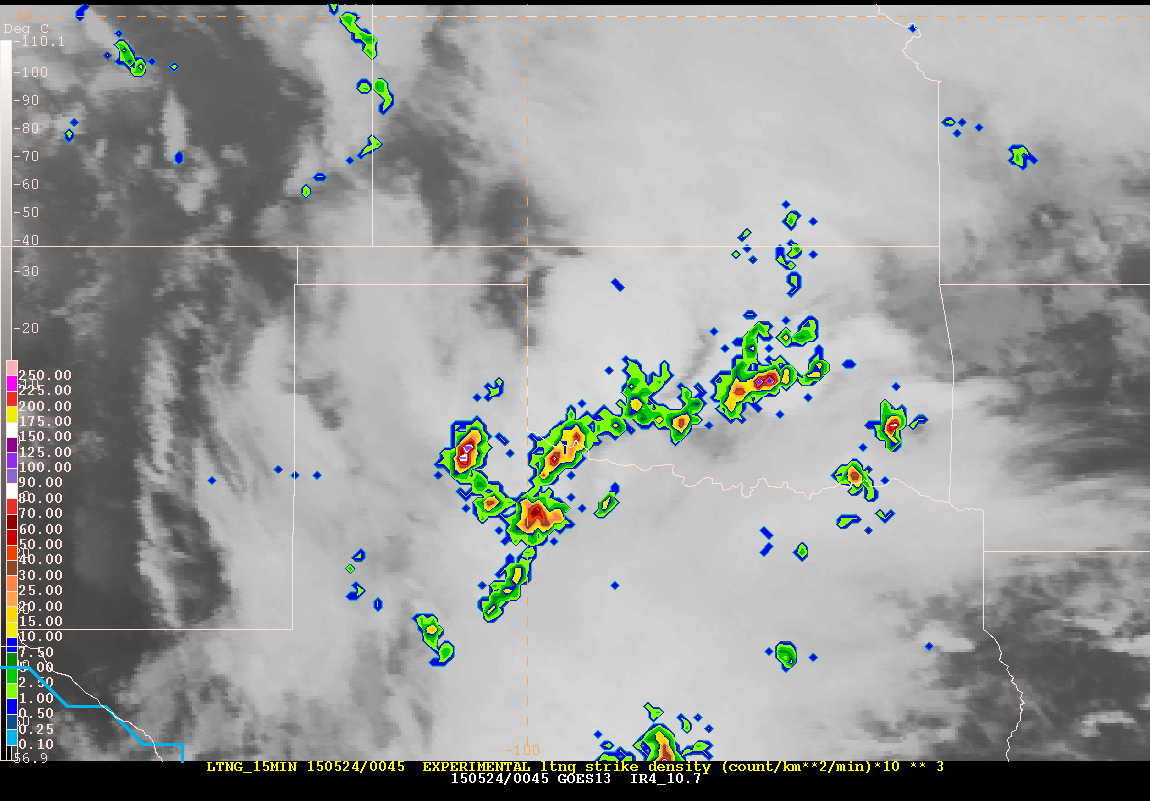 Lightning
Detections decrease
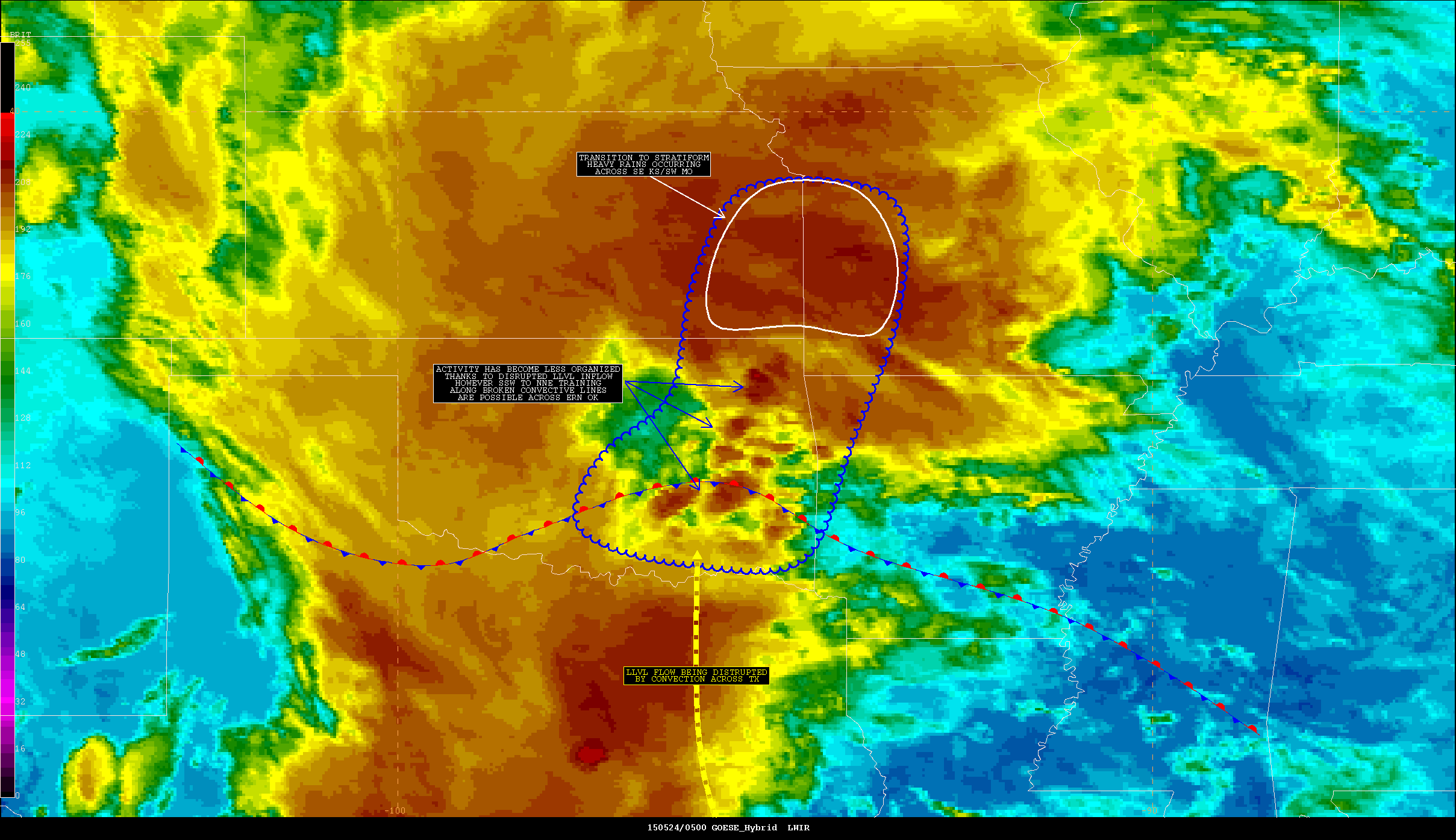 More Stratiform Event
Precipitation Program
Benefits of the GOES-14 Super Rapid Scan
1 minute imagery

The ability to see areas of cooling/expanding
    cloud tops.
Back building of supercell
Upstream redeveloping convection
Slow moving/stationary MCS
Early stages of convective initiation
Precipitation Program
SPENESLAZ000-TXZ000-.SATELLITE PRECIPITATION ESTIMATES..DATE/TIME 05/26/15 0936ZSATELLITE ANALYSIS BRANCH/NESDIS---NPPU---TEL.301-683-1404LATEST DATA USED: GOES-13 0915Z GOES-14 0932Z WARREN.LOCATION...SW LOUISIANA...SE TEXAS....ATTN WFOS...LCH...HGX...ATTN RFCS...LMRFC...WGRFC....EVENT...UPDATE TO PREVIOUS SPENES WITH UPSTREAM REGENERATION OF CONVECTION STILL OCCURRING NEAR AND JUST S OF HOUSTON.SHORT TERM OUTLOOK VALID 0930-1230Z...MEDIUM-HIGH CONFIDENCE FACTORIN SHORT TERM OUTLOOK...A NEARLY UNYIELDING 35-50 KT SSWRLY 850 MB LLJ CROSSING BRO-CRP-HOU CONTINUES TO PROMOTE UPSTREAM CONVECTIVE REGENERATION ALONG THE SWRN FLANK OF WEAKENING CONVECTIVE COMPLEX ACROSS SE TX. THIS IS BEST CAPTURED BY GOES-14 SRSO 1-MIN STLT IMAGERY SHOWING COOLING/EXPANDING CLOUD TOPS OVER AUSTIN/WALLER/FORT BEND COUNTIES. AREAL COVERAGE IS CONFINED TO A RELATIVELY NARROW CORRIDOR ALONG A LINE FROM SGR TO JUST NW OF LCH AND EXTENDING ROUGHLY 20-30 MILES ON EITHER SIDE OF THIS AXIS. THIS AREA IS LIKELY TO CONTINUE SEEING ACTIVITY OVER THE NEXT COUPLE OF HRS. SRLY INFLOW MAY ALSO BE RETURNING E OF HOU AND INTO SWRN LA PER LATEST STLT/RADAR TRENDS SEEING SHOWERS/TSTMS TRACKING N FROM THE GULF. FORTUNATELY SINCE OVERALL CLOUD TOPS CONTINUE TO WARM WITH THE OVERALL COMPLEX...RATES MAY NOT BE AS INTENSE AS THEY WERE EARLIER...BUT THAT FACT THAT ADDITIONAL RAINFALL IS POSSIBLE OVER THE NEXT 1-3 HRS WILL ONLY ADD TO ONGOING FLOODING ISSUES.
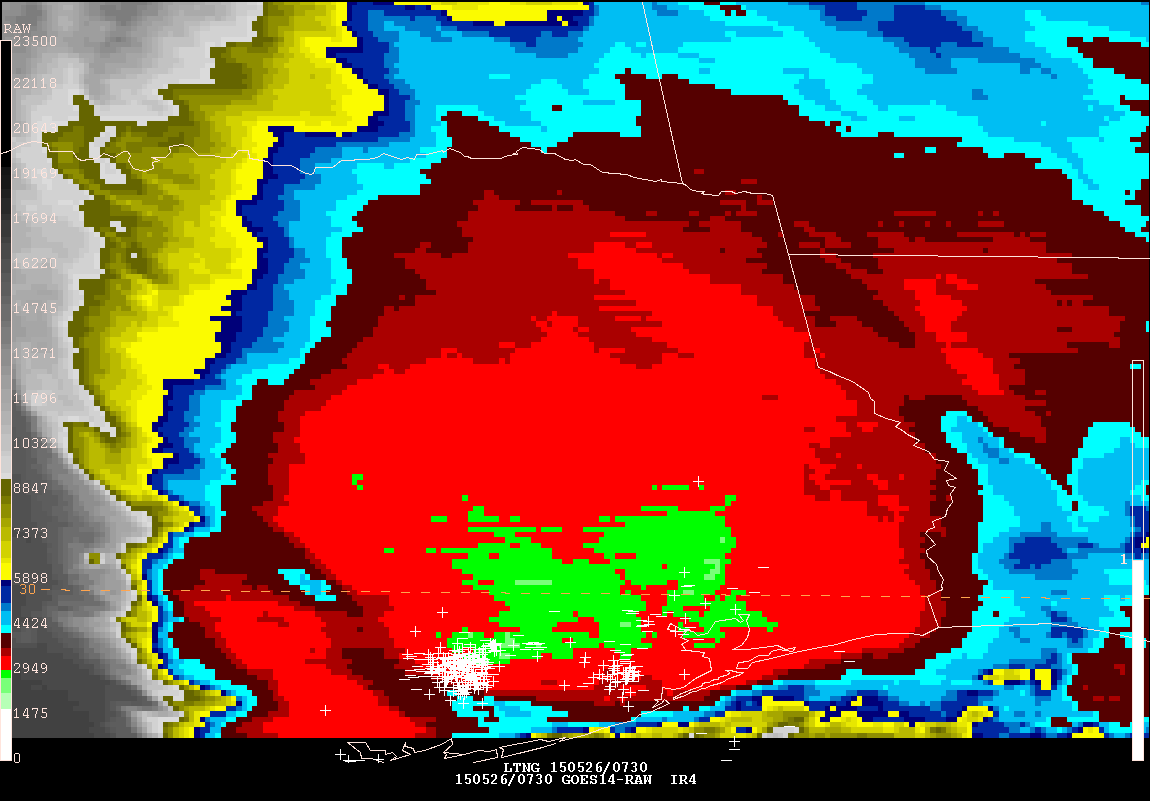 Cooling/Expanding Cloud Tops and Redevelopment
Cooling and Expanding Cloud Tops
Increase in Lightning detection in southeast Texas
Different viewing angle of G-14 over G-13 allowed for earlier detection of redevelopment, which was obscured by higher cloud debris and not detectable by G-13.
Precipitation Program
CIRA Layered Precipitable Water
Aides in depicting mid to upper level moisture plumes in heavy precipitation events.

  Enables the ability to detect mid to upper level moisture plumes originating from tropical cyclones feeding into subtropical systems located several hundred miles away.
Precipitation Program
ZCZC NFDSPENES ALLSPENESTXZ000-.SATELLITE PRECIPITATION ESTIMATES..DATE/TIME 05/20/15 1942ZSATELLITE ANALYSIS BRANCH/NESDIS---NPPU---TEL.301-683-1404LATEST DATA USED: GOES-13 1930Z GOES-14 1938Z WARREN.LOCATION...SW TEXAS....ATTN WFOS...EWX...SJT...MAF...ATTN RFCS...WGRFC.....EVENT...SATELLITE FEATURES CONCERNING HEAVY RAINFALL POTENTIAL DEVELOPING THIS AFTERNOON.SATELLITE ANALYSIS AND TRENDS...WATER VAPOR LOOP SHOWS MID LVL RIDGE AXIS RETREATING EWD WITH ACCELERATING HEIGHT FALLS/UL JET STREAK ACROSS SRN CA/AZ. PIECES OF MID-LVL ENERGY WITHIN RETURNING SUBTROPICAL JET SHOULD PROMOTE CONVECTIVE INITIATION ACROSS SW TX OVER THE BIG BEND REGION. LATEST SFC ANALYSIS SHOWS COLD FRONT SINKING SWD ACROSS NRN SW TX AND CENTRAL TX BECOMING MORE W-E ORIENTED WITH S-N DIRECTED DRY LINE BTWN PEQ AND MRF. EXPERIMENTAL CIRA/NASA SPORT STLT DERIVED BLENDED LAYER PRODUCT SUGGESTS SOMEWHAT SHALLOW (SFC to 700 MB) GULF MOISTURE PLUME (1.2-1.6" PW VALUES) POOLED ACROSS WRN/CENTRAL TX. THIS SORT OF MOISTURE PROFILE WOULD SEEM TO SUGGEST COLD POOL DEVELOPMENT AND FORWARD PROPAGATING ORGANIZED CONVECTION. HOWEVER BUNKERS TECHNIQUE OFF OF THE 12Z DRT SOUNDING IS SUGGESTING THAT SUPERCELL CONVECTION COULD BE QUITE SLOW MOVING INITIALLY.
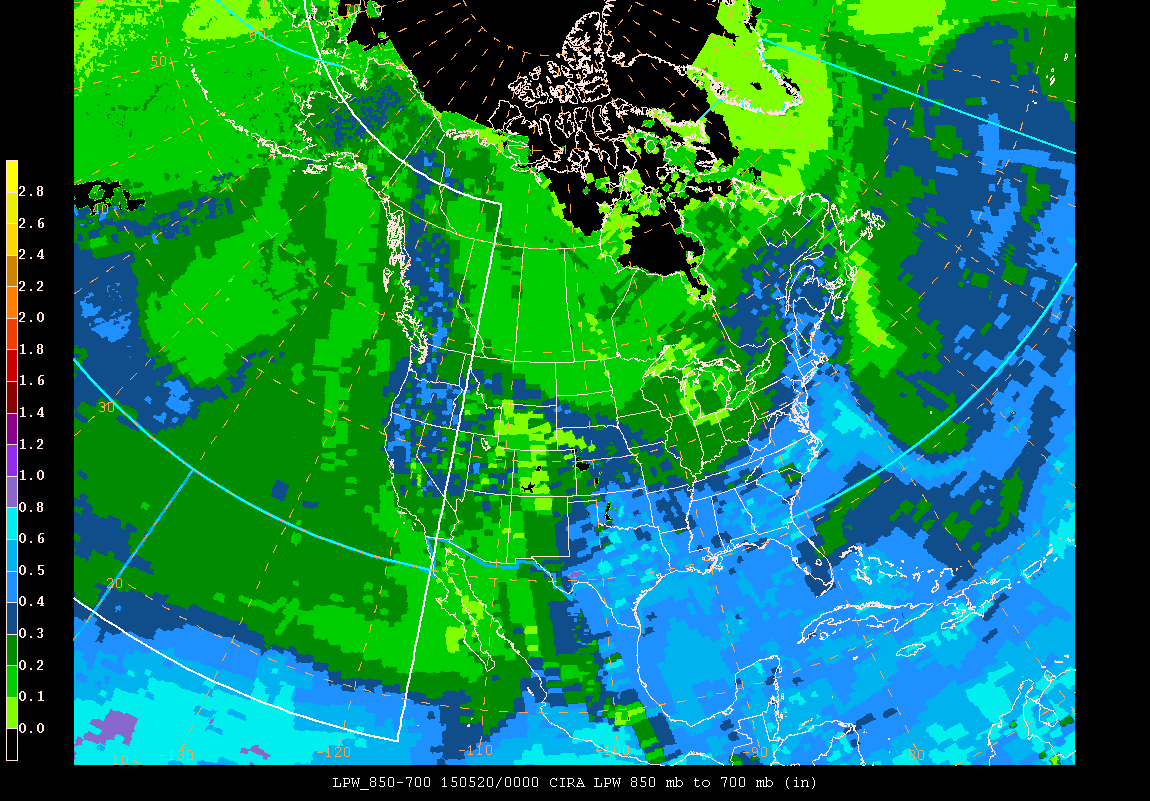 LPW 850-700
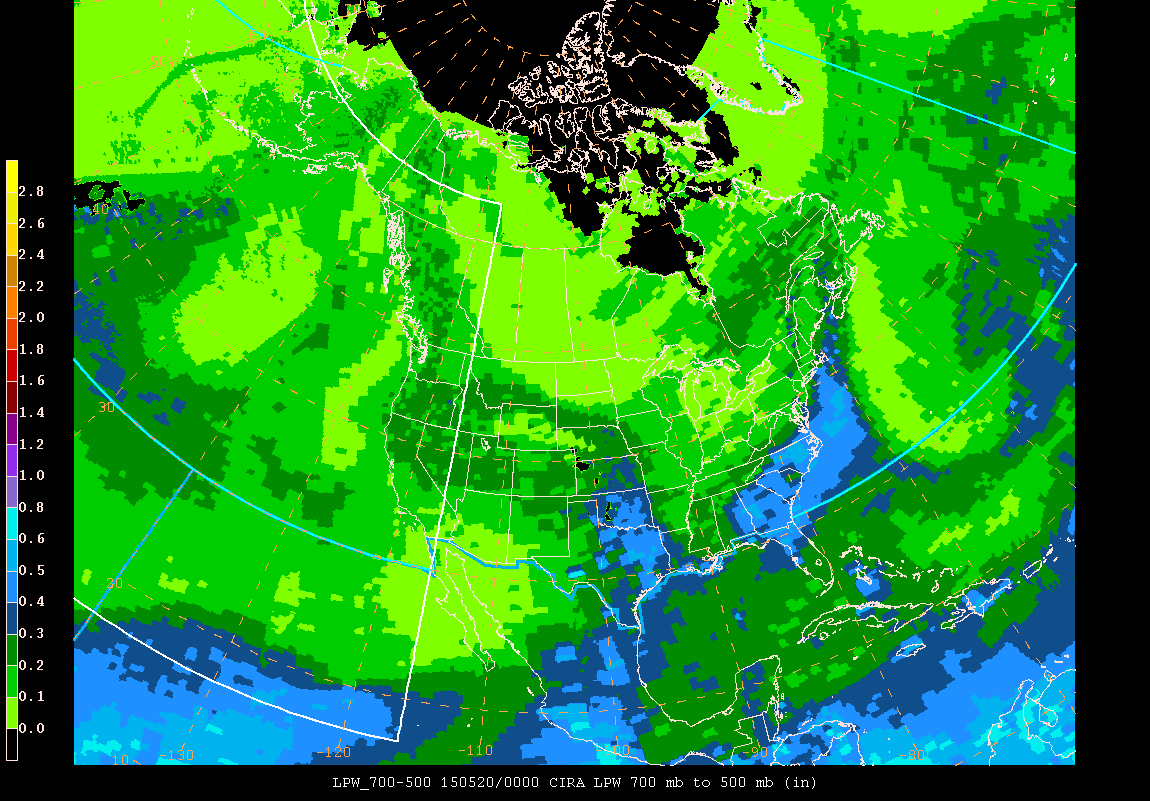 LPW 700--500
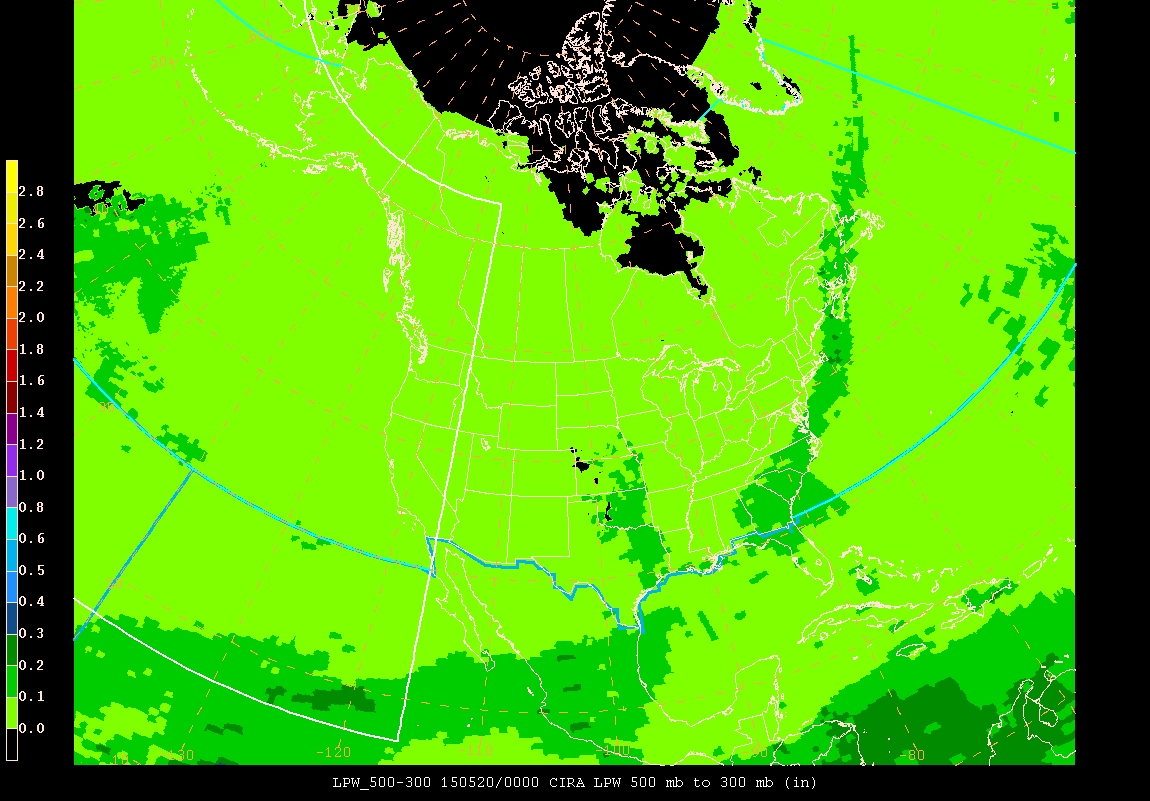 LPW 500-300
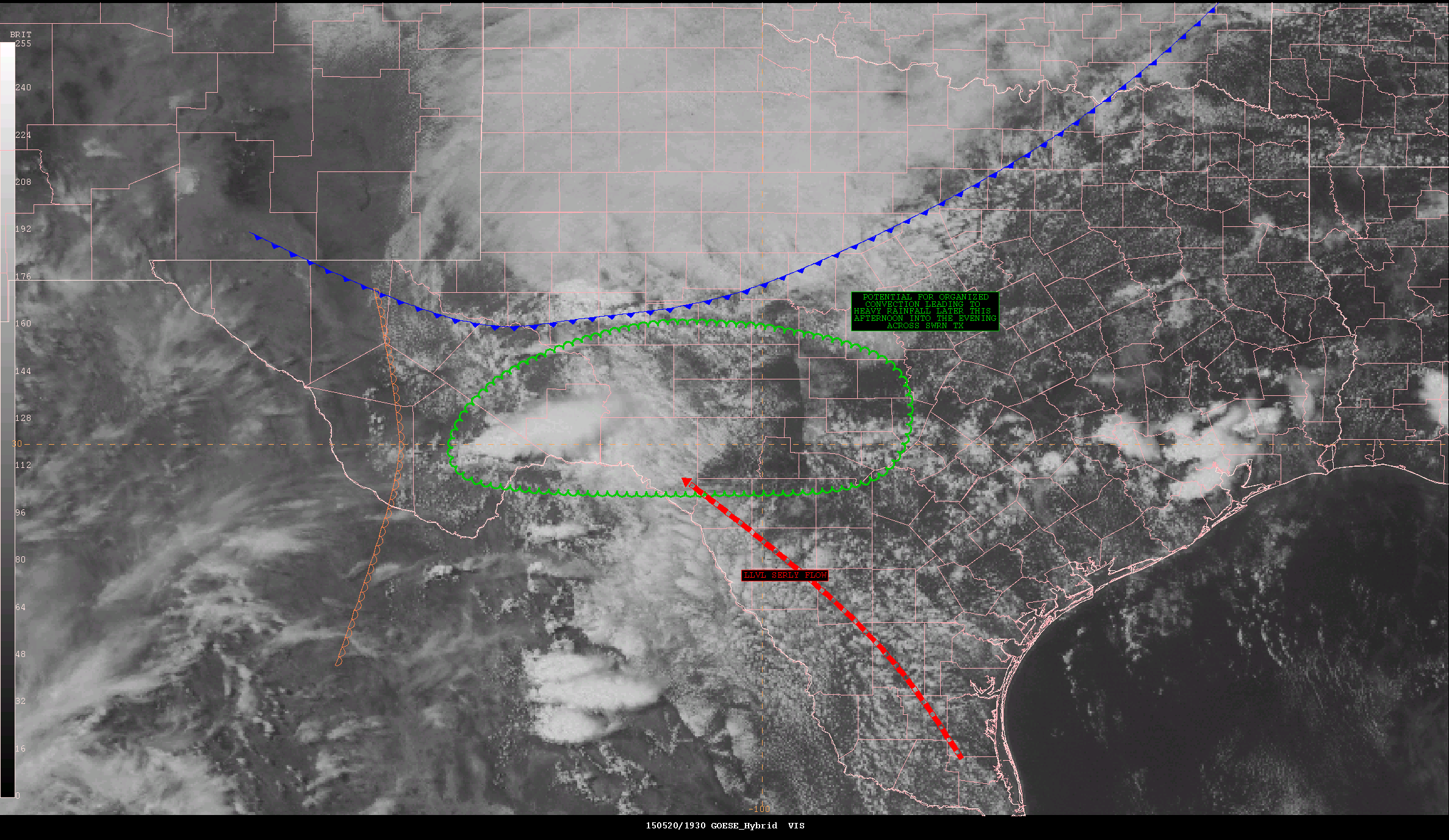 Eastern Pacific Moisture at LPW 700-500
Gulf Moisture at SFC-700 from Gulf of Mexico
Flooding over SW Texas
Precipitation Program
ZCZC NFDSPENES ALLSPENESMOZ000-KSZ000-.SATELLITE PRECIPITATION ESTIMATES..DATE/TIME 05/24/15 1503ZSATELLITE ANALYSIS BRANCH/NESDIS---NPPU---TEL.301-683-1404LATEST DATA USED: GOES-13 1445Z KUSSELSON.LOCATION...WESTERN MISSOURI...EASTERN KANSAS....ATTN WFOS...SGF...EAX...TOP...ICT...ATTN RFCS...MBRFC...ABRFC....EVENT...HIGH MOISTURE AND PARADE OF SHORT WAVES WILL CONTINUE TO MOISTEN AND INCREASE RAINFALL ON TOP OF ALREADY MOIST SOIL FROM ABOVE NORMAL RAINS OF THE PAST TWO WEEKS....SATELLITE ANALYSIS AND TRENDS...EXPERIMENTAL CIRA/SPORT LAYERED PRECIPITABLE WATER LOOP THROUGH 12Z AT: http://cat.cira.colostate.edu/sport/layered/blended/lpw.htm SHOWED WELL DEFINED DEEPENING MOIST LAYERS THAT HAD RECENTLY EXPANDED NORTH/NE ACROSS EASTERN KS AND WESTERN MISSOURI FROM ITS CURRENT C/E TEXAS ORIGINS. THIS MOISTURE HAS ITS ORIGINAL ORIGINS FROM THE EASTERN PACIFIC AND S TX/WESTERN GULF OF MEXICO AND WAS HELPING TO CONTINUE FLOODING PROBLEMS IN EASTERN TX/E OK AS PER LATEST METWATCH MESSAGE FOR THAT AREA. AS A MATTER OF FACT...WILL PROBABLY HAVE THIS ADDITIONAL SHORT WAVE ENERGY SOUTH REINFORCING CURRENT INCREASING/EXPANDING MOISTURE AND RAIN FOR LATER TODAY AND TONIGHT.
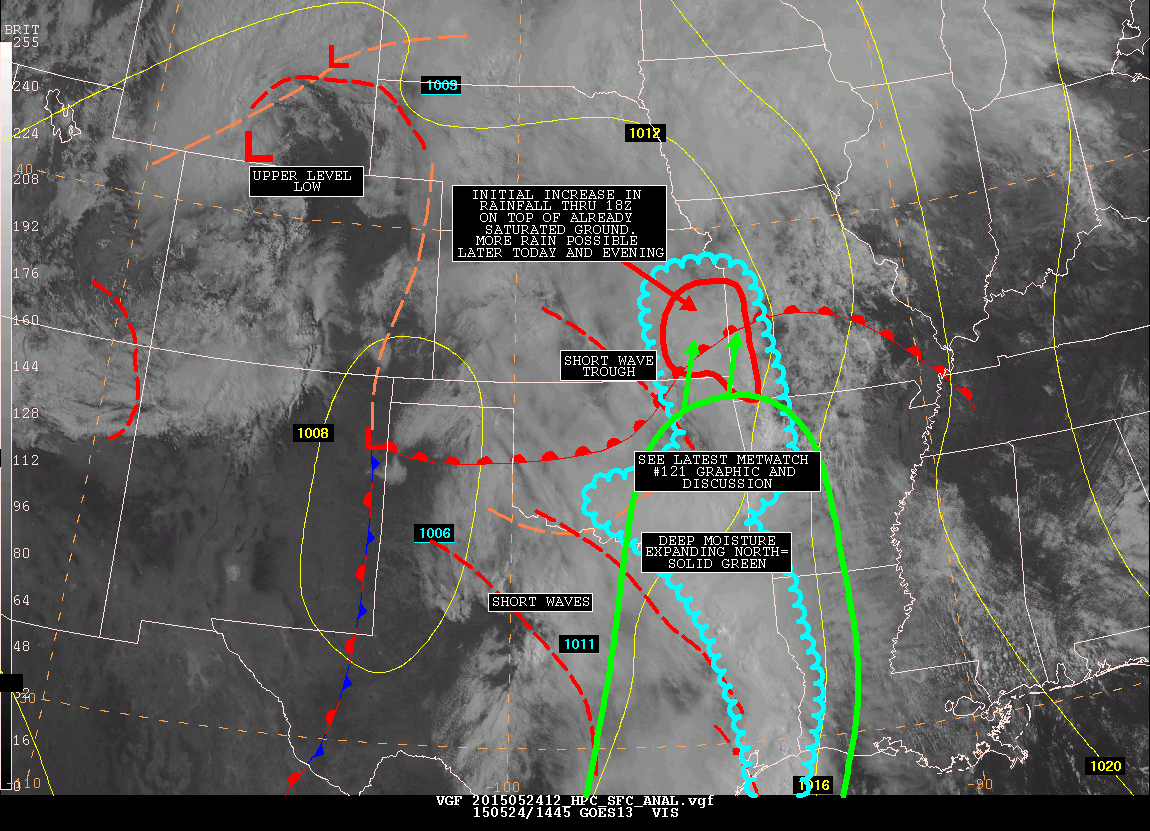 In this example the satellite analyst was able to see with the CIRA SPORT LPW Loop the potential flooding move north into eastern Kansas and western Missouri.

East Pacific moisture at LPW 700-500 
Gulf of Mexico Moisture at 850-700

You were not able to see as clear with the Water Vapor Channel or the Total Blended PW.
Precipitation Program
RGB Airmass Product
Shows shortwave/vort maxes that may be difficult to see in GOES Water Vapor imagery.

 Stratospheric Intrusion precipitation events.

 Both Airmass and O3 anomaly products used together to show anomalous deepening upper level lows and dry air intrusions.
Precipitation Program
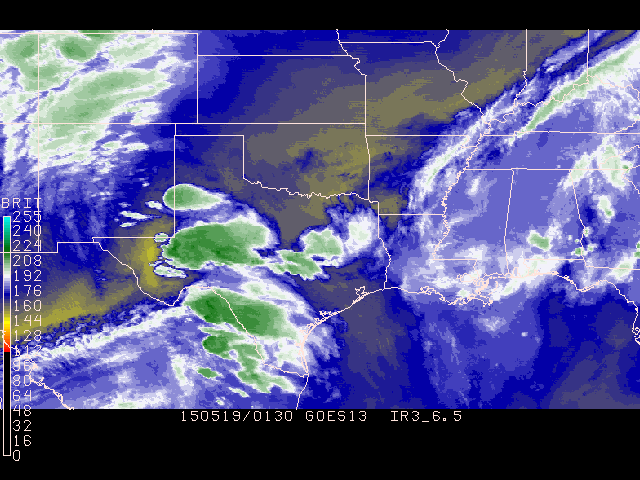 ZCZC NFDSPENES ALLSPENESTXZ000-OKZ000-COZ000-NMZ000-.SATELLITE PRECIPITATION ESTIMATES..DATE/TIME 05/19/15 0546ZSATELLITE ANALYSIS BRANCH/NESDIS---NPPU---TEL.301-683-1404LATEST DATA USED: GOES-13: 0530 GOES-15: 0530Z DS.LOCATION...NW TEXAS...W OKLAHOMA...SE COLORADO...E NEW MEXICO....ATTN WFOS...GLD...LUB...AMA...MAF...PUB...BOU...ABQ...EPZ...ATTN RFCS...MBRFC...ABRFC...WGRFC.....EVENT...MOD-LOCALLY HVY RAINFALL .SATELLITE ANALYSIS AND TRENDS...WV IMAGERY SHOWS MAIN S/WV TROF AXIS BEGINNING TO ROTATE NEWD THROUGH AZ LEADING TO AN INCRS IN LARGE SCALE LIFT ACROSS THE FOUR CORNERS REGION INTO NRN NM/S CO. BLOSSOMING OF MID-UPPER LVL TAKING PLACE AHEAD OF THE MAIN S/WV IS INDICATIVE OF BROAD/STRONG DIFFLUENCE ALOFT OVER THE REGION AND THIS IS CONFIRMED BY SATL WINDS. WV AND EXPERIMENTAL MODIS RGB AIRMASS IMAGERY ALSO BOTH DEPICT A MORE SUBTLE S/WV LIFTING NEWD ACROSS SE NM/W TX THAT APPEARS RESPONSIBLE FOR MUCH OF THE CNVCTN WHICH HAS DVLPD NEWD ACROSS CENTRAL TO NE NM OVER THE PAST FEW HRS. GPS PW VALUES HAVE SHOWN A NOTABLE INCRS OVER THE PAST 8-10 HRS ACROSS THE TX PANHANDLE/FAR E NM/SE CO AS VALUES HAVE GONE FROM NR 0.5" TO 0.8-0.9" OVER THESE AREAS AS SERLY LOW LVL FLOW HAS BROUGHT MOISTURE NWWD FROM SRN/SW TX. FAIRLY STRONG LOW LVL CNVRGC IS OBSERVED OVER THE NW TX PANHANDLE/NE AND E CENTRAL NM NWWD INTO N CENTRAL NM BASED ON RECENT VWP DATA AND 00Z STREAMLINE ANALYSIS HELPING TO FOCUS CONVECTIVE DVLPMT.
Shortwave/kicking mechanism
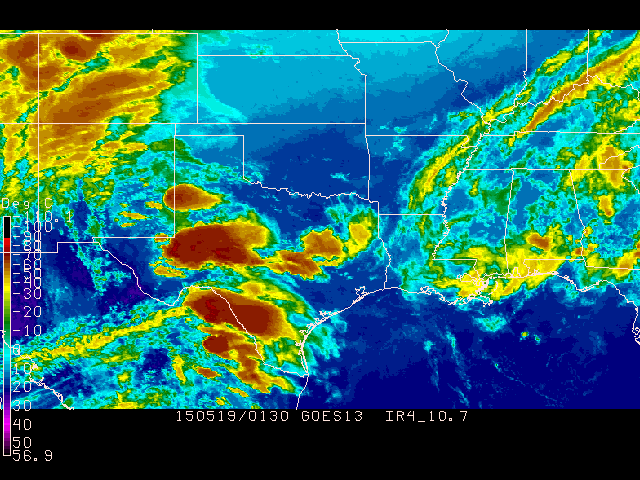 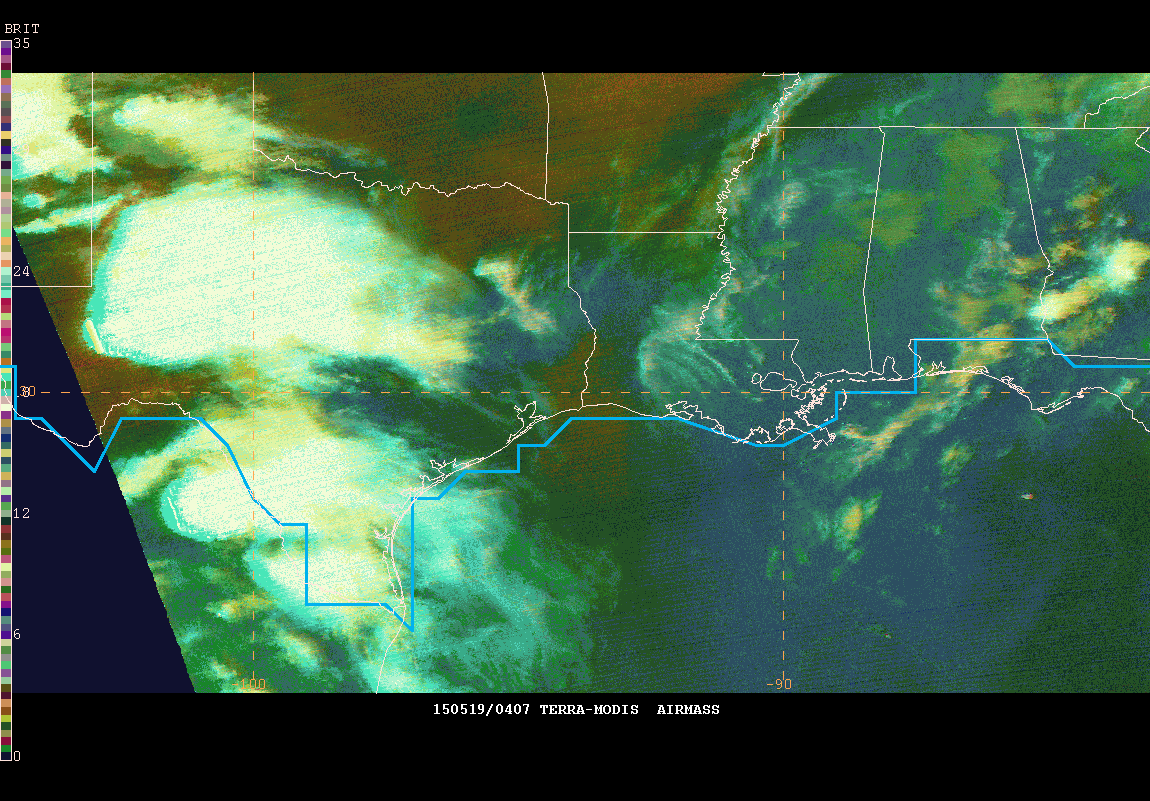 Shortwave/kicking mechanism
Both the Water Vapor and MODIS RGB Airmass depict the subtle short wave, but in some cases the Water Vapor channel will miss it.
NOAA Satellite Proving Ground/User-Readiness Meeting 2015
Contributions made to this presentation by 
Michael Folmer, Sheldon Kusselson, Chris Warren, David Heeps and Dustin Sheffler.

For additional information please contact
Jamie.Kibler@noaa.gov  Michael.Folmer@noaa.gov - for more information on SAB PG activities.